CREO CON LE FORMEATTIVITA’ BAMBINI TRE ANNI SEZIONE “N”INSEGNANTE SODANO VINCENZA
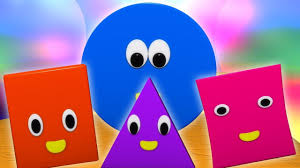 SIMPATICHE COSE DA CREARE
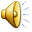 ROBOT GEOMETRICO
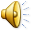 QUANTE COSE POSSIAMO FARE !!!
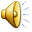 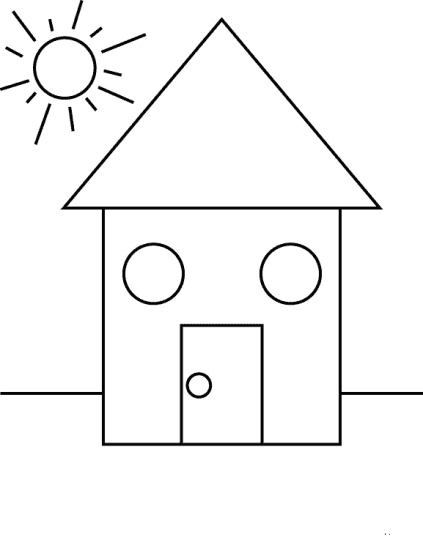 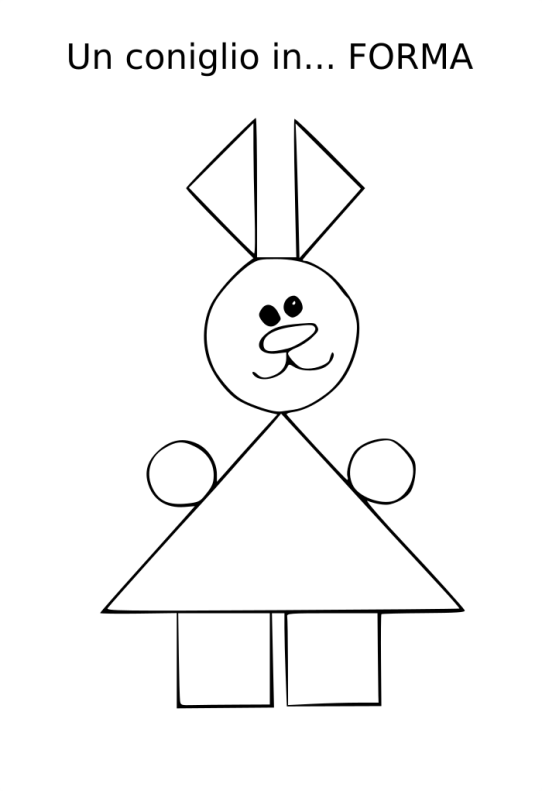